BOSHAM YACHTING WORLD DAYBOAT OPEN MEETING
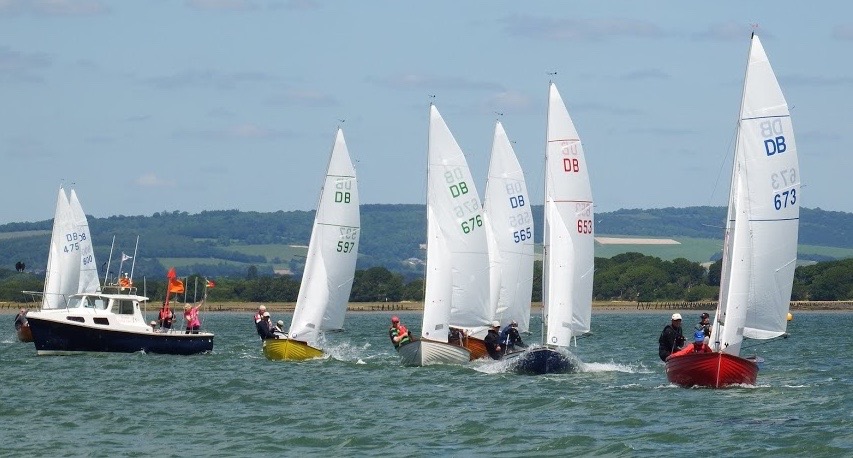 SA
SATURDAY 15th May 2021
                                                         2  RACES (Both to count)
                           1st Race 12.10pm, 2nd race back to back. Tea and prizegiving
                FOR DETAILS EMAIL DAVID MACFARLANE: DAVIDMAC100@GMAIL.COM